METROPOLITAN Alliance of Connected Communities (MACC)
2019 MEMBER benefit meeting
October 30 and November 1, 2018
Ken Amerman – Producer
Claudia P Slovacek – Account Executive
Lori Murphy – Key Account Executive
Danielle Kyllo – Account Representative
© 2017 USI Insurance Services. All rights reserved.
Agenda
MACC / Wells Fargo / USI History
Group Benefit Buying Power 
Current Carrier Overview
Current MACC Benefits Overview 
Dental
Vision
Basic Life and AD&D and Voluntary Life
Short and Long Term Disability
COBRA and Minnesota Continuation Administration
Questions
MACC and History with USI and Wells Fargo
Benefit Partners since 2003 with Acordia
Wells Fargo acquired Acordia in 2005
USI acquired Wells Fargo Insurance Services in 2017
Consolidated ancillary lines of coverage under one carrier to obtain lower rates and more competitive benefits
Provide expertise and services not usually available to smaller groups
Provide marketing on a regular basis to determine continued competitiveness of plan designs and rates
More negotiating power with carriers due to larger block of business
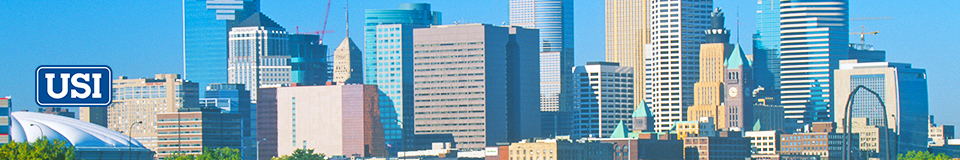 USI Brings National Capabilities & Local Expertise
USI is a national insurance brokerage and consulting firm with more than 150 local offices and 6,000 professionals connected across the U.S. and a leading market position in all core businesses.   USI Minneapolis & St. Paul has been serving the local community since 1909.
Leading National & Local Broker Approaching $2B in Revenue
USI’s North Region 
Over 500 insurance professionals with an average tenure of 15 years and specialists across a broad range of industries
Dedicated analytics, underwriting, wellness and compliance experts who make up the region’s Technical Resources Team
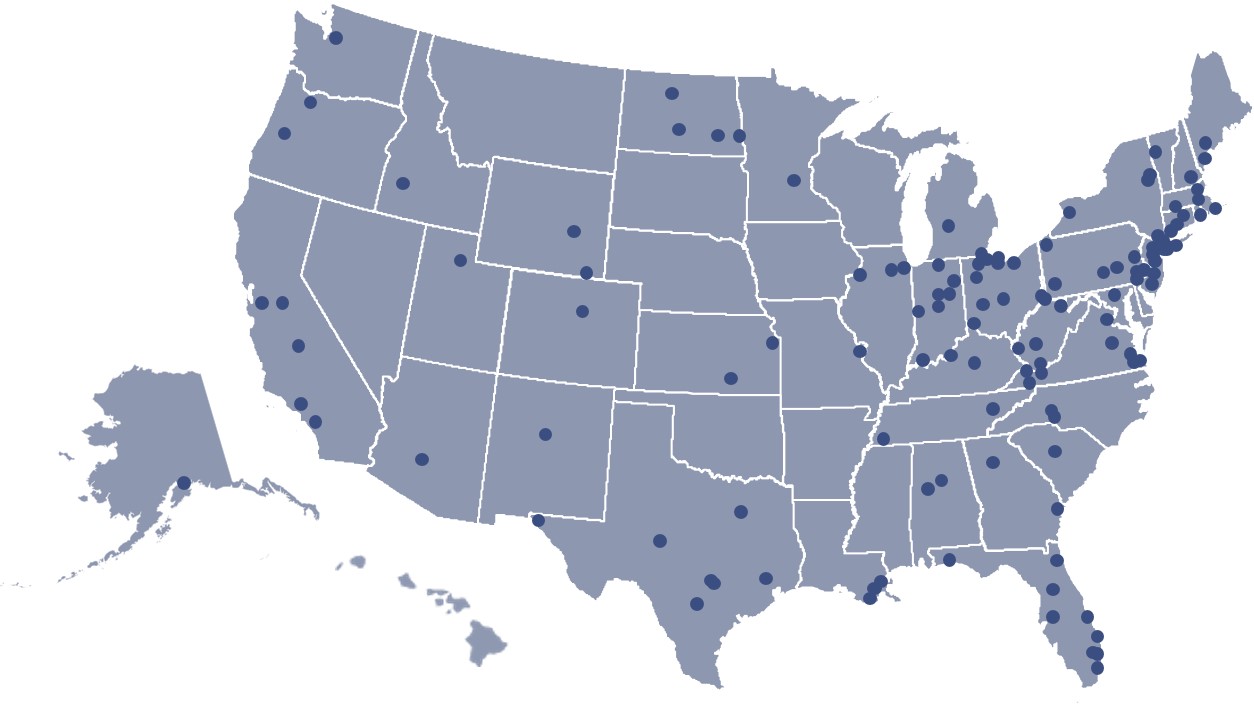 USI’s Bloomington Office 
Extensive local resources with more than 180 insurance professionals
Significant market presence in both Employee Benefits and Property & Casualty
Commercial 
P&C
Employee
 Benefits
Personal 
Risk
Retirement 
Consulting
© 2014-2017 USI Insurance Services. All rights reserved
USI ONE®, Employee Benefit Solutions
USI’s employee benefit practice is designed to contain cost, promote regulatory compliance and deliver superior account service.  We focus on seven primary employee benefit service areas.
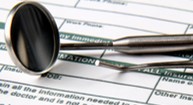 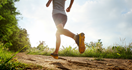 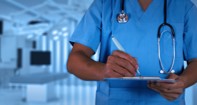 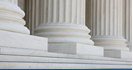 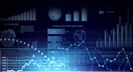 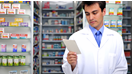 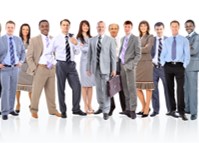 Ancillary Benefits
Care Intervention
Population Health Management
Pharmacy
Compliance/ Healthcare Reform
HR Services
Underwriting & Analytics
Options for members to make more efficient care decisions without sacrificing quality
Tools, expert guidance, and policies to promote compliance with federal and state regulations
Competitive marketing and scoring drives results for other plan services
Solutions to increase transparency and minimize pharmacy costs
Negotiation & management to contain plan costs
Wellness design, disease management analysis and aligned incentives to improve health
Administration  platforms, call centers and service calendars to ease your administrative burdens
A Comprehensive, Holistic View of Your Employee Benefits Plan
© 2014-2018 USI Insurance Services. All rights reserved
Carriers
Dental – Delta Dental of Minnesota
Largest networks in Minnesota
Serve 4.1 million members nationwide
Vision – EyeMed/Fidelity Security
97,000 access points nationwide
Lenscrafters, Pearle Vision, Target, Sears, America’s Best
Life and Disability – Lincoln Financial Group (LFG)
Solid financial carrier
Fortune 250
Founded 1905
COBRA/MN Continuation – 121 Benefits
Stress free administration of legally required continuation benefits
Delta Dental Benefit Summary: In Network
6
Dental Rate Summary 1/1/19 to 12/31/20
7
EyeMed Voluntary Vision Benefit Summary: In Network
8
Vision Rate Summary 1/1/19 to 12/31/20
9
LFG Basic Life and AD&D Benefit Summary
Basic Life and AD&D Rate Summary 1/1/19 to 12/31/20
11
Voluntary Life Benefit Summary
Benefits:
Employee – Increments of $10,000 to max of lesser of 5 times annual salary or $500,000
Spouse – Increments of $5,000 to max of lesser of 50% of employee benefit or $250,000
Dependent Children
15 days to 19 years $10,000
LFG Voluntary Life Benefit Summary
Provisions:
Reduction schedule – to 65% at age 70 and to 50% at age 75
Accelerated death benefit of up to 75% to a maximum of $250,000
Waiver of premium
Conversion
Portability
Online will preparation and identity theft protection
Travel assistance
Voluntary Term Life Benefit Summary
[Speaker Notes: This slide shows the minimum, maximum and guaranteed amounts of coverage you can buy for yourself, your spouse and your children. You can choose from [different] [the available] coverage amounts between these minimums and maximums. 

If spouse or child coverage: You must buy coverage for yourself before you can buy coverage for your spouse and/or your children. The amount of coverage for either your spouse or your children can’t exceed [100% or 50%] of the amount of coverage you choose.

The guaranteed amount is how much you can buy without answering any medical questions, if you buy coverage before [date]. If you need insurance protection above the guaranteed amount, you can buy additional coverage with proof of good health up to the maximum amount. 

Your benefit may be reduced based on your age. Your guaranteed amount or any additional coverage you may be approved for (up to the maximum amount) will be reduced by [XX% at age XX and XX% at age XX].

If you enroll now, you and your dependents will be eligible to increase coverage every year by one $XXXX increment up to the guaranteed amount without answering any medical questions. 

If you decide to wait and sign up next year, you will need to provide proof of good health for any coverage you want.  

You’ll find details about your life insurance benefit, as well as how much this coverage costs in your enrollment information and benefit summary.]
Voluntary Life Rate Summary 1/1/19 to 12/31/20
LFG Short Term Disability Benefit Summary
Short Term Disability Rate Summary 1/1/9 to 12/31/20
17
LFG Long Term Disability Benefit Summary
Long Term Disability Rate Summary 1/1/19 to 12/31/20
19
COBRA/MN Continuation Services
Benefits:
Initial notices for new hires and newly eligible
Qualifying event notices for participants
Compliance on all federal and state statutes
Services provided by 121Benefits
No charge to employer